Základy práce s informačními zdrojiZUR163
Ing. Martina Nedomová
27. února 2017
Osnova kurzu

Práce s informacemi, základy EIZ, psaní odborných (závěrečných) prací
Práce s elektronickými informačními zdroji
základy vyhledávacích technik
tvorba rešeršního dotazu
praktické vyhledávání v oborových databázích
Citace, citování, plagiátorství
základní terminologie, citační styly
základy citování jednotlivých druhů dokumentů
citační software, zvláštnosti citování

Práce s elektronickými informačními zdroji
nadstavbové nástroje
databáze elektronických knih, čtečky e-knih
Podmínky absolvování předmětu
Zápočet
účast na všech přednáškách a seminářích
vypracování praktického úkolu
splnění písemného testu

Další termíny kurzu
út   7. 3.	      9:45 – 11:15	PC54 - seminář ZUR163/01 
      st    8. 3.	      9:45 – 11:15 	PC54 - seminář ZUR163/02 
      st    8. 3.	    11:30 – 13:00	PC25 - seminář ZUR163/03      
po 13. 3.      13:30 – 15:00	AVC   - přednáška 
út  21. 3.	      9:45 – 11:15	PC54 - seminář ZUR163/03 
      st   22. 3.	      9:45 – 11:15 	PC54 - seminář ZUR163/02 
      st   22. 3.	    11:30 – 13:00	PC25 - seminář ZUR163/01
Práce s informacemi
Osnova

Práce s informacemi
informační společnost
informační gramotnost
Psaní odborných (závěrečných) prací
Informační zdroje
typy informačních zdrojů
licencované zdroje
kde hledat knihy, odborné časopisy, informace z médií, závěrečné práce, referenční díla, statistické údaje, oborové brány
„Knowledge is power“.
                                                                     Francis Bacon
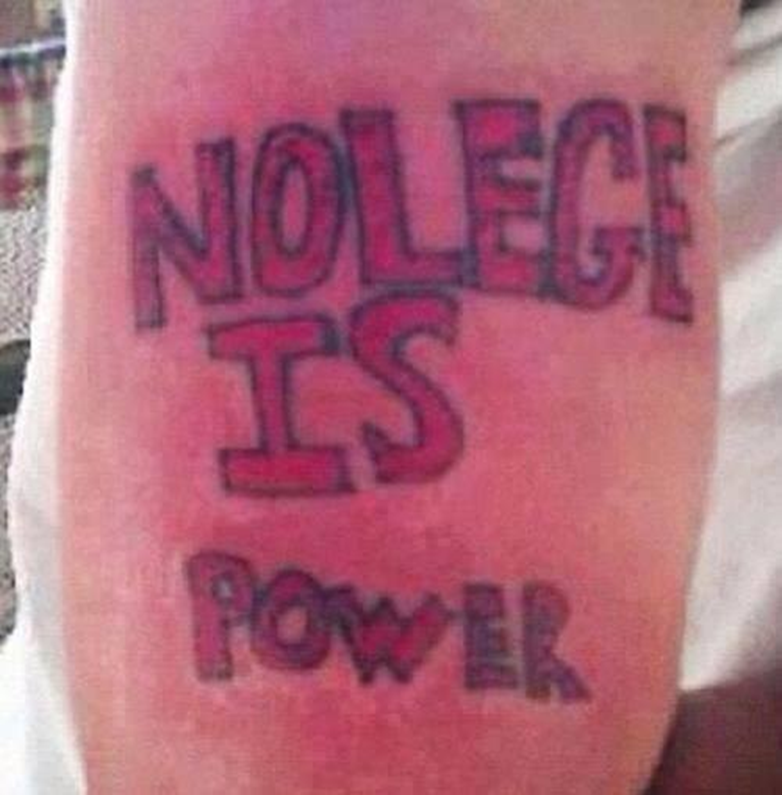 Informační společnost
založená na informacích a znalostech
zásadní role přístupu k informacím

problémy při práci s informacemi:
 velké množství 
 snadná dostupnost
 kvalita
Informační gramotnost
Rozpoznání informační potřeby

Schopnost informaci:
nalézt – znalost informačních zdrojů a vyhledávacích strategií
vyhodnotit – užitečnost/relevance
použít – pro daný účel, znalost autorského zákona, problematiky citování a plagiátorství
Psaní odborných (závěrečných) prací
Propagační video Západočeské univerzity v Plzni
Metodika psaní odborných prací
Dostatek času pro vyhledání a nastudovaní příslušné literatury
Vypracování námětu závěrečné práce
Vymezení času potřebného k sepsání textu
Dodržení všech předepsaných formálních a odborných náležitostí
 Pokyny pro vypracování závěrečné práce (KMSZ)
Základní etapy přípravy písemné práce
Volba tématu a strategie přípravy
Informační průzkum
Zpracování výsledků průzkumu
Výzkum
Tvorba práce
Příprava dokumentace
Příprava konečné verze práce
Odevzdání práce
Obhajoba – prezentace práce
Volba tématu a strategie přípravy
Časový plán 
Volba tématu
Příprava na informační průzkum
 Informační průzkum
Bibliografický průzkum 
Knihovny
 Zpracování výsledků průzkumu
Studium 
Excerpování
Výzkum

 Tvorba práce
Definitivní osnova 
Uspořádání materiálu
Tvorba textu
 Příprava dokumentace
Seznam bibliografických citací 
Odkazy
Obrázky, tabulky, přílohy
Průvodní materiál
Příprava konečné verze práce
Psaní čistopisu 
Závěrečná redakce
 Odevzdání práce
 Obhajoba – prezentace práce
Zdroj: Katuščák
10 rad, jak napsat a obhájit kvalitní diplomovou práci

Příběh výzkumníka Jozefa K.
Základní etapy přípravy písemné práce
Volba tématu a strategie přípravy
Informační průzkum
Zpracování výsledků průzkumu
Výzkum
Tvorba práce
Příprava dokumentace
Příprava konečné verze práce
Odevzdání práce
Obhajoba – prezentace práce
Volba tématu
Podívat se do Archivu závěrečných prací IS MU

Případně na práce jiných univerzit: Vysokoškolské kvalifikační práce
Základní etapy přípravy písemné práce
Volba tématu a strategie přípravy
Informační průzkum
Zpracování výsledků průzkumu
Výzkum
Tvorba práce
Příprava dokumentace
Příprava konečné verze práce
Odevzdání práce
Obhajoba – prezentace práce
Informační průzkum
Práce s informačními zdroji 
hledání dokumentů, které souvisí se zvoleným tématem
 Získání dokumentů*:
Výpůjčka z knihovny
Výpůjčka/dodání dokumentu z jiné knihovny v ČR/zahraničí – MVS, MMVS
E-prezenčka, Copy on Demand (CoD)
Licencované databáze
Internet

*jako dokument budeme pro potřeby naší výuky označovat texty, obrázky, fotky, videa tj. jakoukoli formu grafického znázornění informací
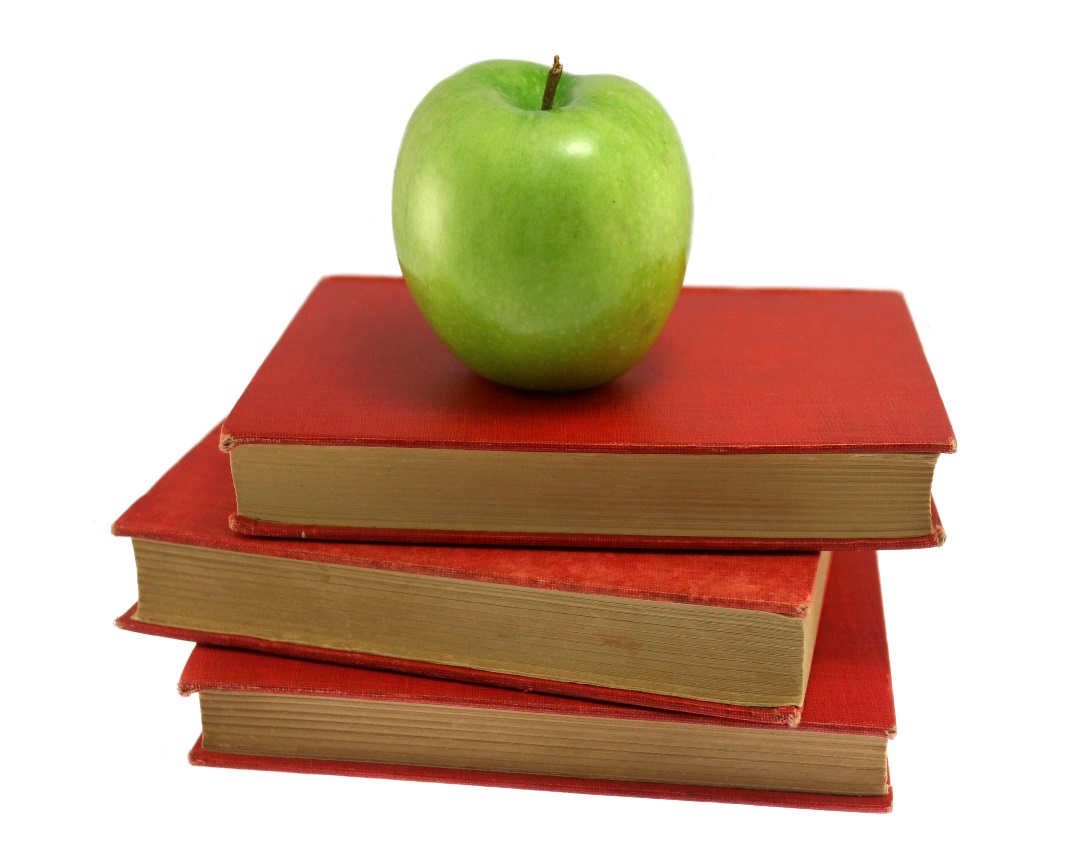 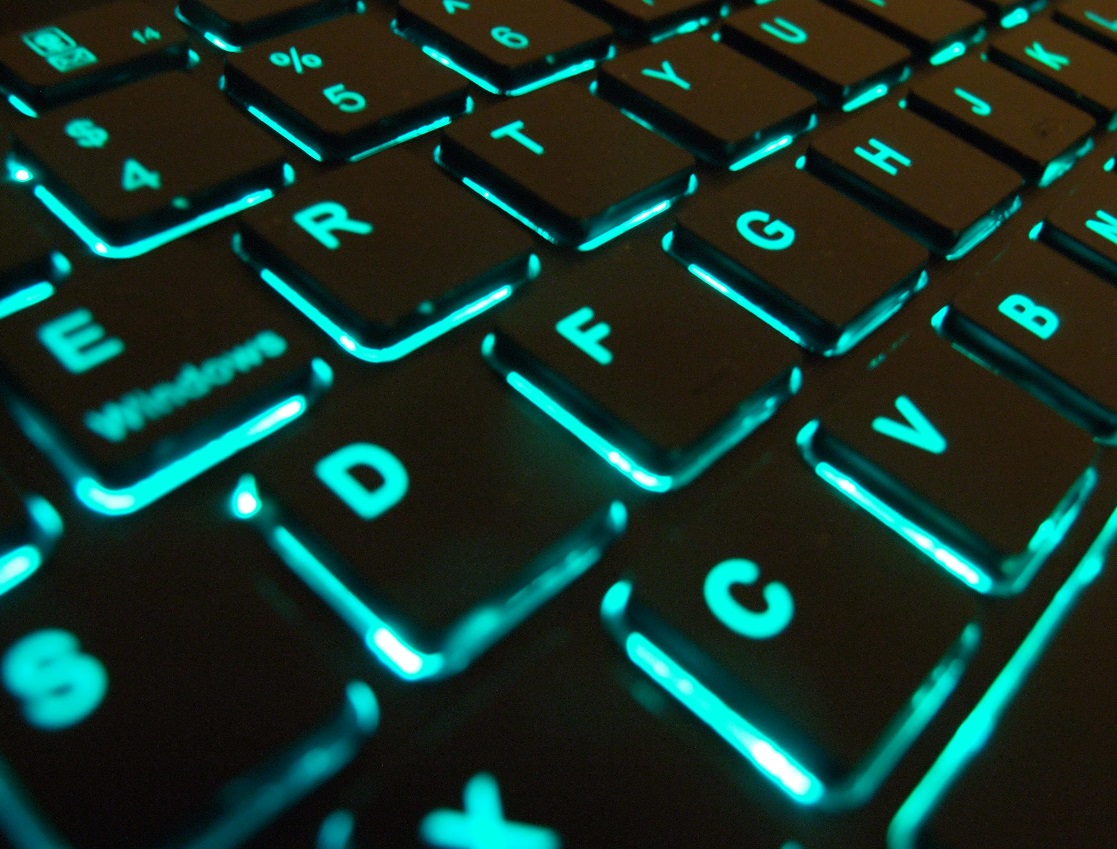 Informační
 zdroje
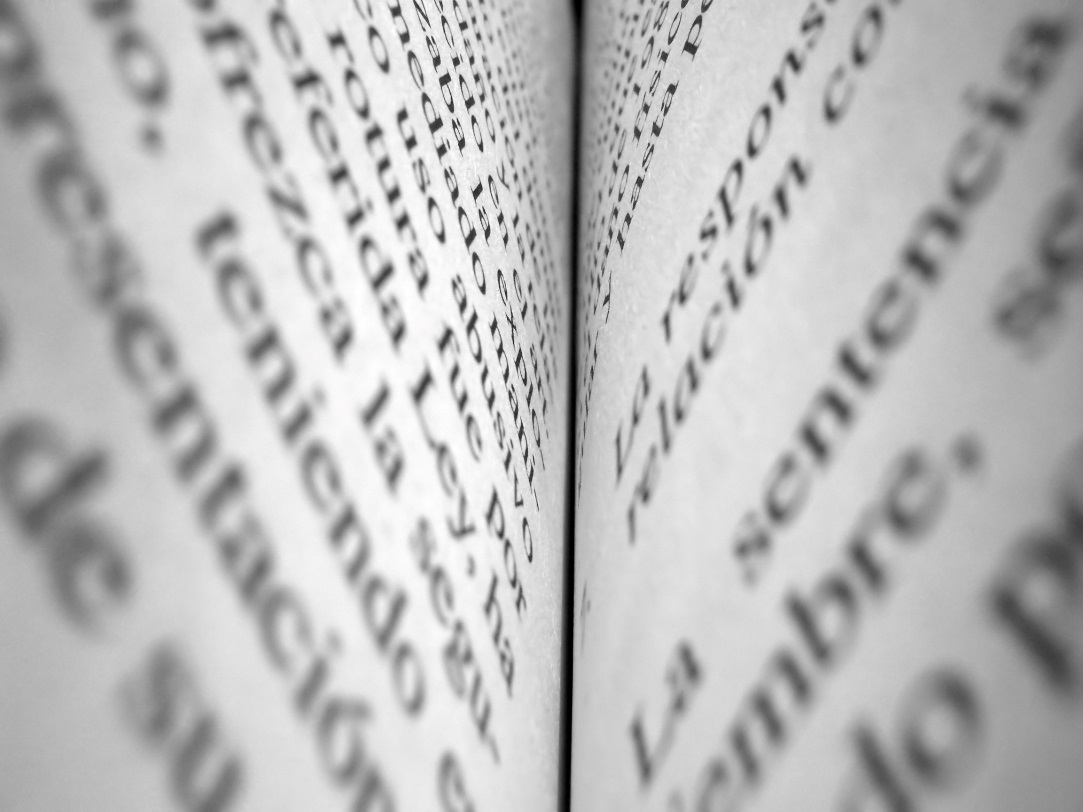 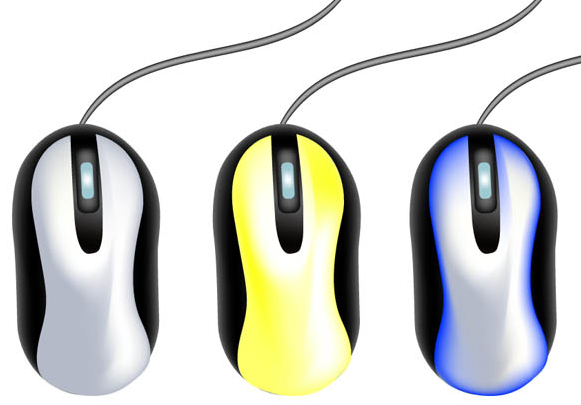 Informační zdroje
Knihy
Periodika 
odborné časopisy, magazíny
Referenční díla
encyklopedie, slovníky, tezaury, mapy, atlasy, bibliografie, adresáře, ročenky       
Další zdroje
závěrečné práce, materiály z konferencí, vládní publikace, šedá literatura, noviny, newslettery)
Internet
Web x Deep web (Invisible web)
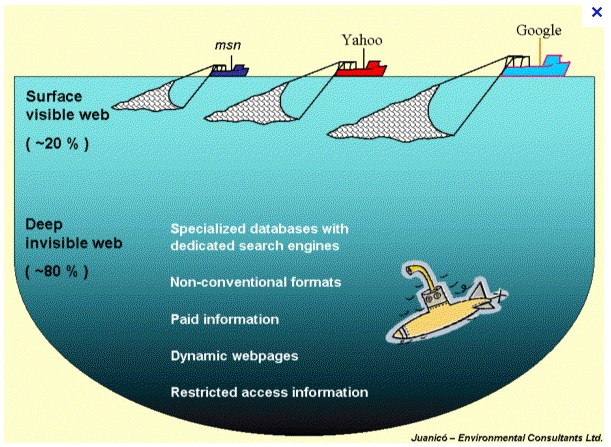 How  to  Read  (and  Understand) 
a  Social  Science  Journal  Article
Licencované zdroje I.
další výrazy - komerční zdroje/databáze, elektronické informační zdroje, e-zdroje, EIZ, databáze, dokumenty v elektronické podobě

dostupné prostřednictvím databází
volně dostupné 
komerční (licencované)
Databáze
Bibliografické – pouze základní  "identifikační" údaje o dokumentech (název, autor, rok vydání atd.) + abstrakt
Fulltextové – plné texty dokumentů
Citační – WOS, Scopus
Multioborové – dokumenty z různých oborů 
rozsáhlé databáze – např. ProQuest, Wiley, EBSCO
není možné mít zaplacený přístup ke všem kolekcím, tj. ke všem fulltextům
Specializované
Licencované zdroje II.
za úplatu – pro studenty MU zdarma 
informace jsou prověřené (prochází recenzním řízením)
články většinou dostupné dříve než v tištěné podobě
doporučený zdroj pro psaní seminárních a závěrečných prací
Jak se dostanu k licencovaným zdrojům?
stránky knihovny - http://knihovna.fss.muni.cz/ezdroje
 databáze k oborům vyučovaným na FSS

Portál elektronických informačních zdrojů MU - http://ezdroje.muni.cz/
databáze i z dalších oborů
Jak se dostanu k licencovaným zdrojům mimo počítačovou síť MU?
Nastavte si na počítači vzdálený přístup:
OpenVPN
Shibboleth
EZproxy
Kde hledat odborné časopisy I.
EBSCO 
JSTOR
ProQuest
Sage Journals Online
ScienceDirect
SpringerLink
Wiley Online Library
Multioborové databáze jsou dobrým                
startovním místem pro vyhledávání

Můžete je prohledávat hromadně prostřednictvím discovery
Kde hledat odborné časopisy II. – volně dostupné zdroje
Directory of Open Access Journals (DOAJ) - přes 9.000 časopisů s otevřeným přístupem ze všech vědních oborů

Central European Journal of Social Sciences and Humanities (CEJSH) - databáze abstraktů článků/plných textů uveřejněných ve vědeckých časopisech z oblasti humanitních a společenských věd vycházejících v ČR, SR, v Maďarsku a Polsku (přes 1200 čas.)

De Gruyter Online - volně dostupný multioborový zdroj, přes 400 odborných časopisů.

České články časopisy – SK ČR (NKP), JIB
Kde hledat knihy I.
Katalogy
Katalog MU Aleph
Katalog MZK
Souborné katalogy – JIB, CASLIN (SK ČR)
Ebsco Discovery Service

Licencované databáze 
Ebsco eBooks/Ebsco eBooks Academic Collection 
Taylor&Francis eBooks - 80 vybraných eknih z oboru environmen. a mediálních studií, žurnalistiky 
Sage Knowledge - digitální knihovny s přístupem do asi 800 eknih (psychologie, sociologie, politika, mezin. vztahy)
eReading.cz
Kde hledat knihy II.
Další zdroje
OAPEN Library - volně přístupné akademické knihy, zejména z oblasti humanitních a sociálních věd
Directory of Open Access Books (DOAB) – seznam recenzovaných knih vydané v rámci OA, odkazy na FT
Google Books
Kde hledat informace z médií
Denní tisk, TV a rozhlasové vysílání
Anopress Monitoring Online – fultextové informace z českých médií

ČTK (pouze ÚK FSS, PC54) - soubor databází aktuálního zpravodajství ČTK
Kde hledat referenční díla
Gale Virtual Reference Library – kolekce vybraných encyklopedických knih z nakl. Gale z oblasti  sociálních věd, obchodu, práva, vzdělávání atd.
Kde hledat statistické údaje
Český statistický úřad

Eurostat
Kde hledat další zdroje
Social Science Research Network - brána k informačním zdrojům pro oblast sociálních věd

ICPSR (Inter-university Consortium for Political and Social Research) – sociálněvědný datový archiv


Google Scholar ;)
Shrnutí
Psaní odborných (závěrečných) prací
Volba tématu
Kontrola v Archivu závěrečných prací IS MU

Informační průzkum
Katalogy knihoven
Licencované zdroje
Veřejné dostupné zdroje
Pro vyhledávání odborných informací používejte licencované informační zdroje
Ověřené, kvalitní, jedinečné informace
Seznam databází
Stránky knihovny
Portál elektronických informačních zdrojů
Mimo počítačovou síť MU si nastavte vzdálený přístup
Např. OpenVPN, Shibboleth
Literatura
KATUŠČÁK, D., B. DROBÍKOVÁ, R. PAPÍK. Jak psát závěrečné a kvalifikační práce. Nitra: Enigma, 2008, 161 s. ISBN 978-80-89132-70-6.

BOTHMA, Theo. Navigating information literacy: your information society survival toolkit. 3rd ed. Cape Town: Pearson Education, 2011, 208 s. ISBN 9781775782278.
Obrázky
Deep Web vs Surface Web. In: Discovery2.0 [online]. 08. 05. 2010 [cit. 2017-02-27]. Dostupné z: http://cathryno.global2.vic.edu.au/2010/05/08/deep-web-vs-surface-web.
Videa
Pepina – diplomka a citace. In: Youtube [online]. 18. 01. 2012 [cit. 2017-02-27]. Dostupné z: https://www.youtube.com/watch?v=C6-OXKKngNo. Propagační video Západočeské univerzity v Plzni. 
Jak napsat a obhájit kvalitní diplomovou práci. In: Youtube [online] 10. 11. 2013 [cit. 2017-02-27]. Dostupné z: https://www.youtube.com/watch?v=KWMkzGGxqpA. Video KISK MU, namluveno PhDr. Ivou Zadražilovou.
Text
LAUBEPIN, Frederique. How  to  Read  (and  Understand) Social  Science  Journal Article. In: ICPSR [online]. 2013 [cit. 2017-02-27]. Dostupné z: http://www.icpsr.umich.edu/files/instructors/How_to_Read_a_Journal_Article.pdf.
NEKUDA, Jaroslav. Příběh výzkumníka Jozefa K. aneb jak nikam nechodit a provádět výzkum přímo od vlastního stolu: kapitola z propagace elektronických informací [online]. Brno: SVI ESF MU. [cit. 2017-02-27]. Dostupné z: http://josefk.svi.econ.muni.cz.
Děkuji Vám za pozornost
Ing. Martina Nedomová
nedomova@fss.muni.cz

infozdroje@fss.muni.cz